WebRTC@Kamailio
Berlin, 17.4.2013
Björn Schwarze
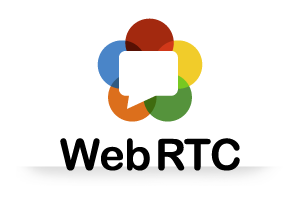 What is WebRTC?
High quality secure Realtime Voice and Video 
Included in the Browser – PlugIn free
Developing Standard from W3C & IETF
Millions of $ worth of IPR given into Open Source
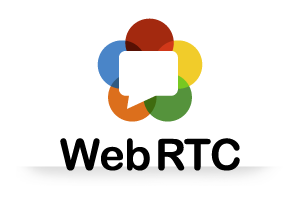 Why?
[Speaker Notes: Several approaches:

Take a look at the business persepctive]
Online communication channels today
[Speaker Notes: So WebRTC is the mould between Telephone and Webpage, which can be expanded to Social Media and E-Mail

User benefit?]
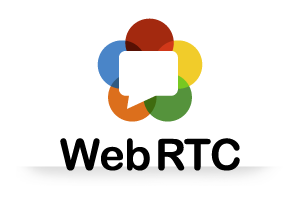 Key benefits for the user?
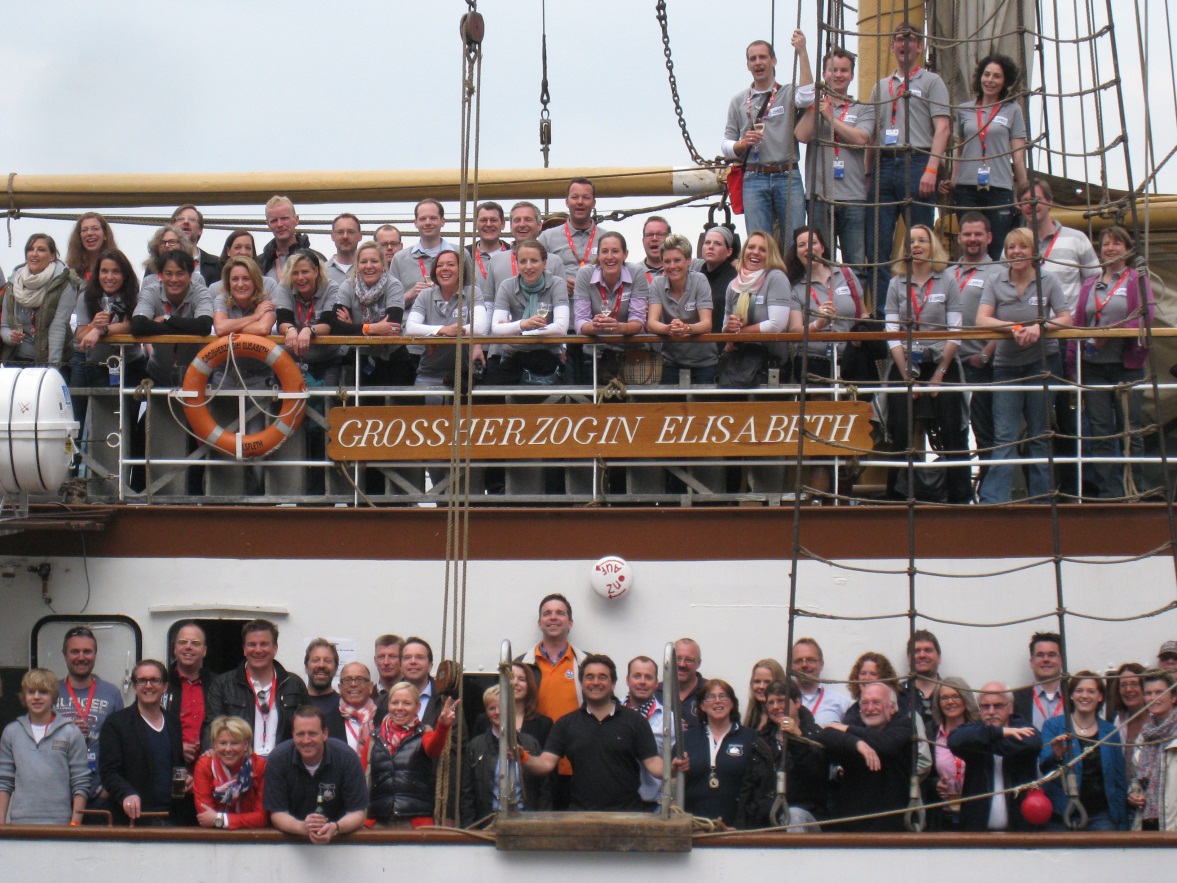 Context based 
Permission
Secure
Identity
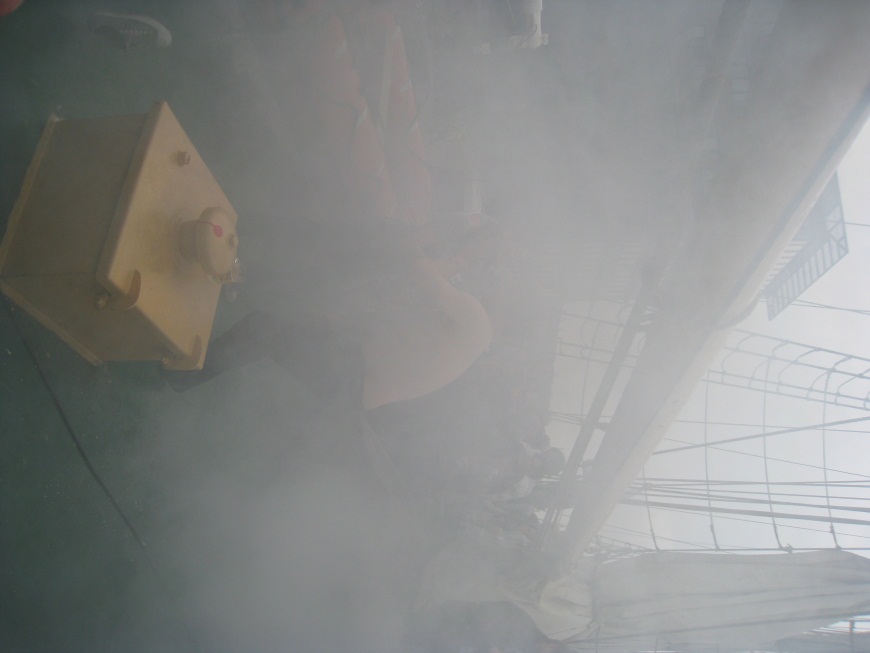 [Speaker Notes: WebRTC enables context based communication. Additional information from the ‚location‘ from where he called possible

The callee limits or expands the number potential callers. Phone numbers can be guessed from every network

Security: WebRTC requires secure TLS 

Identity: as anonymous as the person permits it / the called party requires it]
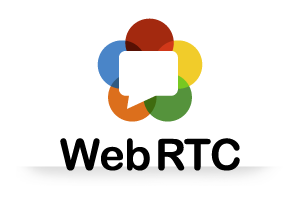 WebRTC lifts customer experience
User is reaching a goal
Part of the successful customer experience
Video may be a component
Rounds up communication strategy
Our Vision „C-Button“
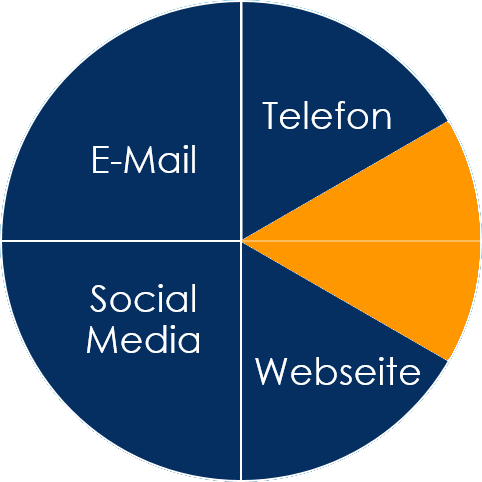 Instant free communication within the browser(audio and video)
Browser connects to the user‘s  microphone and webcam
Additional datachannel
Video as add-on during 
	regular phone call
C-Button
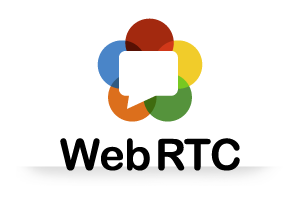 Where does it fit?
Free call – 0800 service 
Shared Cost service – impact of legislation in Germany
Unified Communications – integrates with any device, service, application
brings Video to mainstream applications: 
Health care
Financial services
Dating platforms
Social network
[Speaker Notes: 10 of the TOP american banks started WebRTC projects
Genesys as major cc supplier reports, that banks try to get the reps closer to customer, presence can be handled directly
End-to-end encrypted service, no additional servers required, gateway installed on premises of bank. Reinvite reduces traffic in central office and puts it into branches

This is also true for medical doctors: e.g. special online service hours, or especially as doctors need to acuire doctors offices in remote locations they can offer special online visits, where the assistant cares in person and the doctor just is conferenced in]
Business opportunity: Webshop
Visitor needs help with shopping cart
Customer service
C-Button Plattform
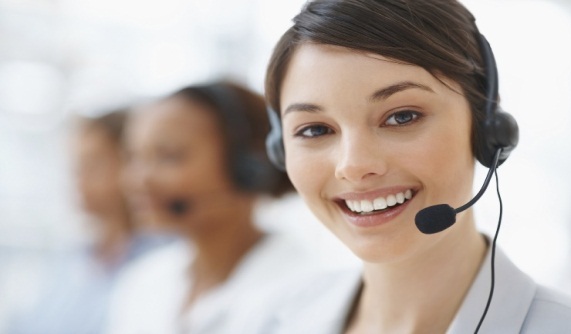 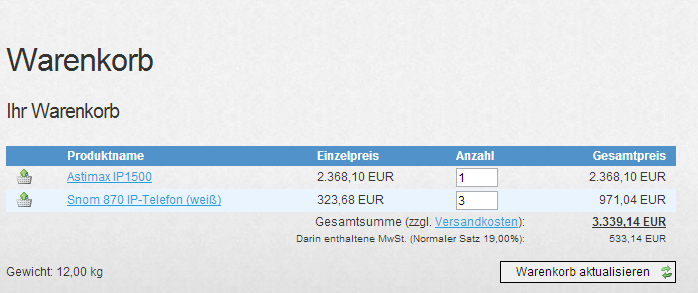 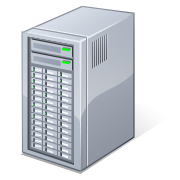 Questions?
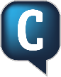 Video and/or Audio
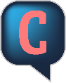 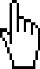 Support Maske
Additional data channel
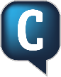 Warenkorb Nr. 0815
Details: ….
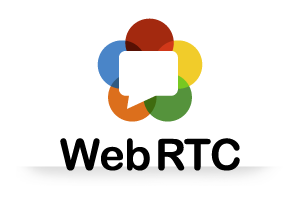 Key benefits
Click to dial is working 
Detailed information about caller possible
Customer can be called back, stays anonymous
Instant Co-Browsing
Video to enrich customer service
C-Button platform allows easy integration

=> Increases customer satisfaction!
Business opportunity: social network
embedded in
the profile
C-Button Platform
Regular phone call
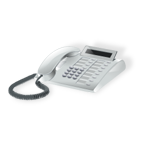 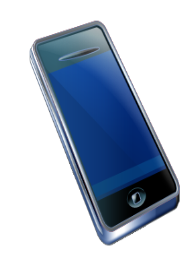 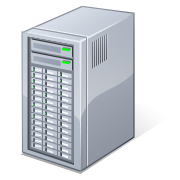 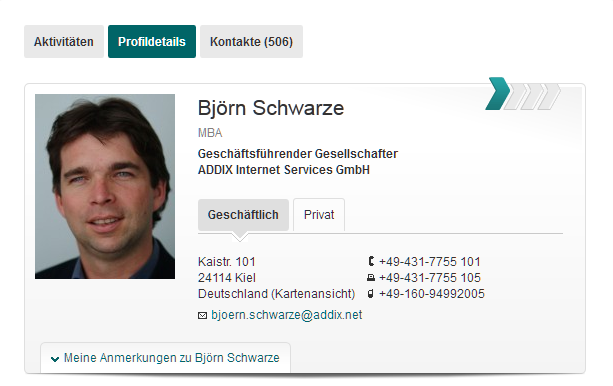 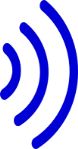 Call forward to landline
Björns Telephone
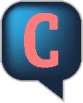 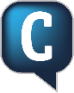 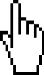 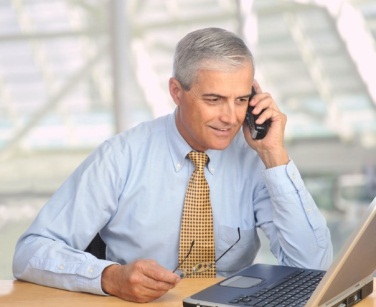 Call transfered to video
[Speaker Notes: Functionality not limited to social network, video calls, presence evrything is possible, the key benfit of our platform is the ease of use and the cross medial functionality.

Demo, Gateway, sip phone, webrtc client]
Business opportunity: ITSP
Internet
User
Regular phone call
Gateway
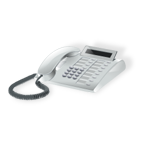 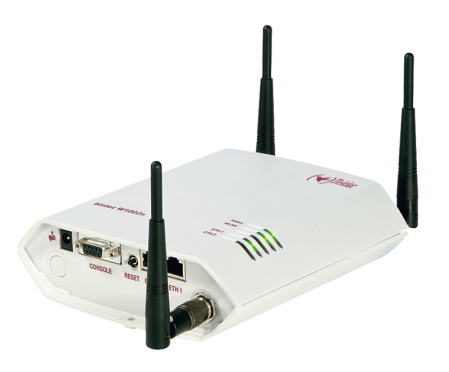 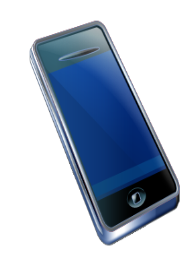 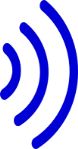 Call forward to landline
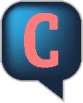 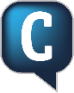 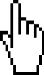 Telephone
Webpage
Mail
SMS
Social network
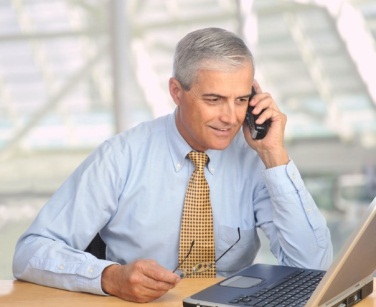 Call transfered to video
[Speaker Notes: Advantages:
Every customer of ITSP has opportunity to offer an additional caller channel
Usage up to customer: embed on website, access to everybody

Why: Marketing? USP? Promote brand name? 

OTT? Airtime? Interconnection? 

Do we now the billing models yet?]
Call types
Wanted calls
Regular Calls
Negotiated Calls
Arranged per SMS, IM, Mail
Prescheduled (meetings)
Regular
Ambient Calls
Long running
Join 2 Spaces
‚talk‘ around the water cooler
Unwanted calls
[Speaker Notes: Video
Mehrwert für Kunden 
individuelle Beratung
gesteigertes Qualitätsempfinden

Mehrwert für Anbieter
Vertrauensverhältnis ausbauen
stärkere Kundenbindung
mehr Umsatz generieren]
Bill for value
Privacy
Anonymity
Security
Availability
Convenience
Results

Web-based business model?
[Speaker Notes: Video
Mehrwert für Kunden 
individuelle Beratung
gesteigertes Qualitätsempfinden

Mehrwert für Anbieter
Vertrauensverhältnis ausbauen
stärkere Kundenbindung
mehr Umsatz generieren]
Summary
Lots to do!
Communication is still key 
User-centric web thinking

Tim Panton of Voxeo: ‚WebRTC will open the comms universe.‘
[Speaker Notes: Video
Mehrwert für Kunden 
individuelle Beratung
gesteigertes Qualitätsempfinden

Mehrwert für Anbieter
Vertrauensverhältnis ausbauen
stärkere Kundenbindung
mehr Umsatz generieren]
Live Demo
https://www.c-button.de/en/cb4all

Gateway
Thanks !!
Björn Schwarze
www.c-button.de
bs@junghannscom.de
RTC2SIP Plattform
IP Telefonanlage
Browser (Client)
WebRTC JavaScript API
WebSocket / HTTP Server
SDP Parsing / Generation
SIP User Agent
new WebSocket()
 Zugriff auf Microfon und Webcam erlauben
REGISTER REQUEST senden (JSON)
SIP REQUESTS in SIP Header senden (UDP)
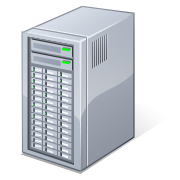  RTCPeerConnection erstellen
UDP Pakete mit SIP Header empfangen
INVITE REQUEST senden (JSON)
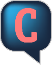 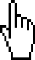 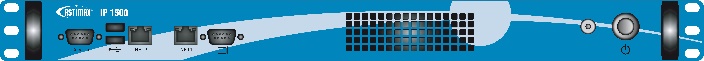 (local SDP description mitsenden)
INVITE RESPONSE empf. (JSON)
(remote SDP description empfangen)
SRTP Stream
SRTP Stream
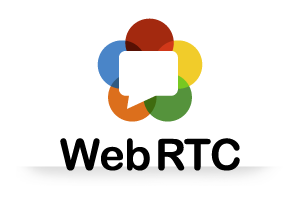 Some technical facts
Encrypted connection betweenWebRTC Browser and C-Button Plattform
RTCPeerConnection enabled with JavaScript
Communication Browser  Platform per JSON/TCP
Communication Platform  destination per SIP/UDP
encoding JSON to SIP transaction done by platform
Established connection end-to-end as SRTP Stream
Browser Types
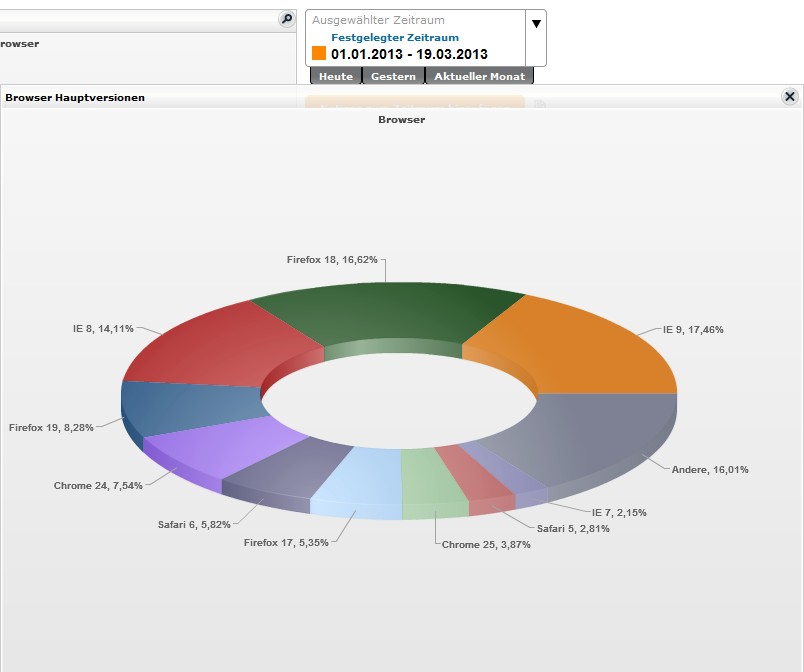